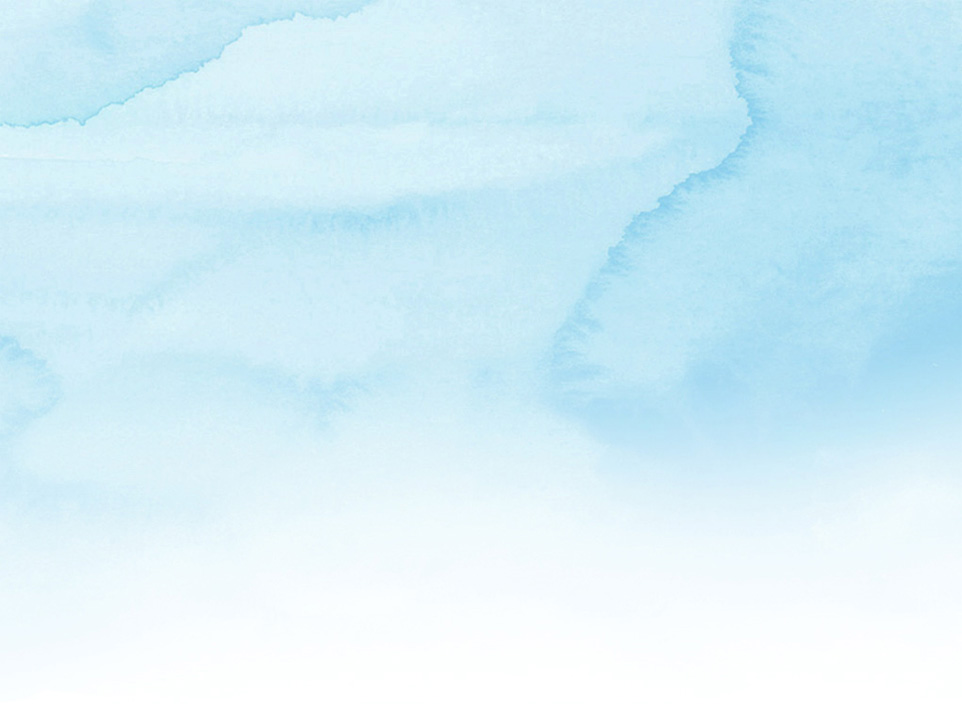 소제목
문서의
제목
작성자  /  작성일
51PPT模板网 www.51pptmoban.com 搜集整理
이 문서는 나눔글꼴로 작성되었습니다. 설치하기
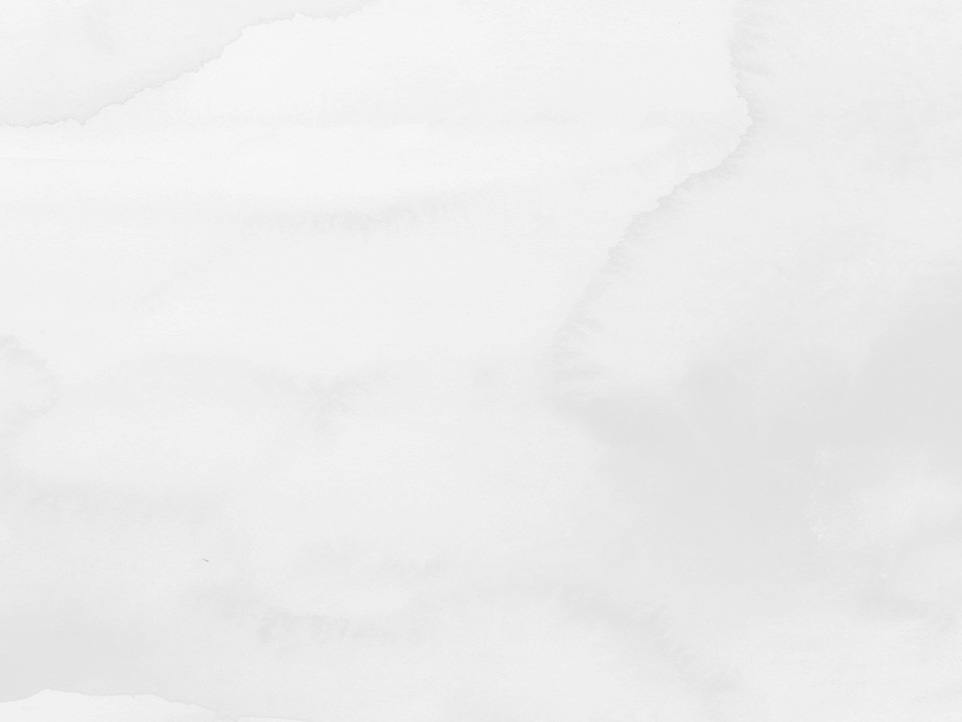 목차
1. 꼭지제목

1.1  내용 제목

1.2  내용 제목

1.3  내용 제목


2. 꼭지제목

2.1  내용 제목

2.2  내용 제목
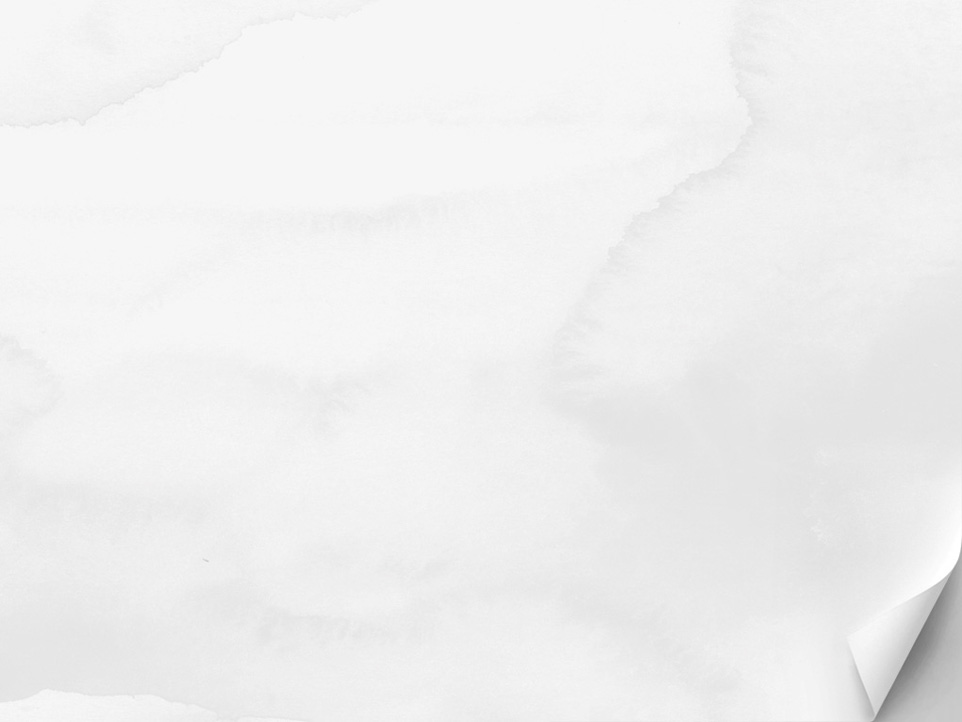 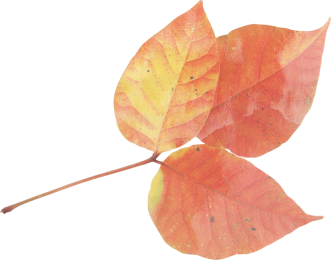 | 꼭지제목|
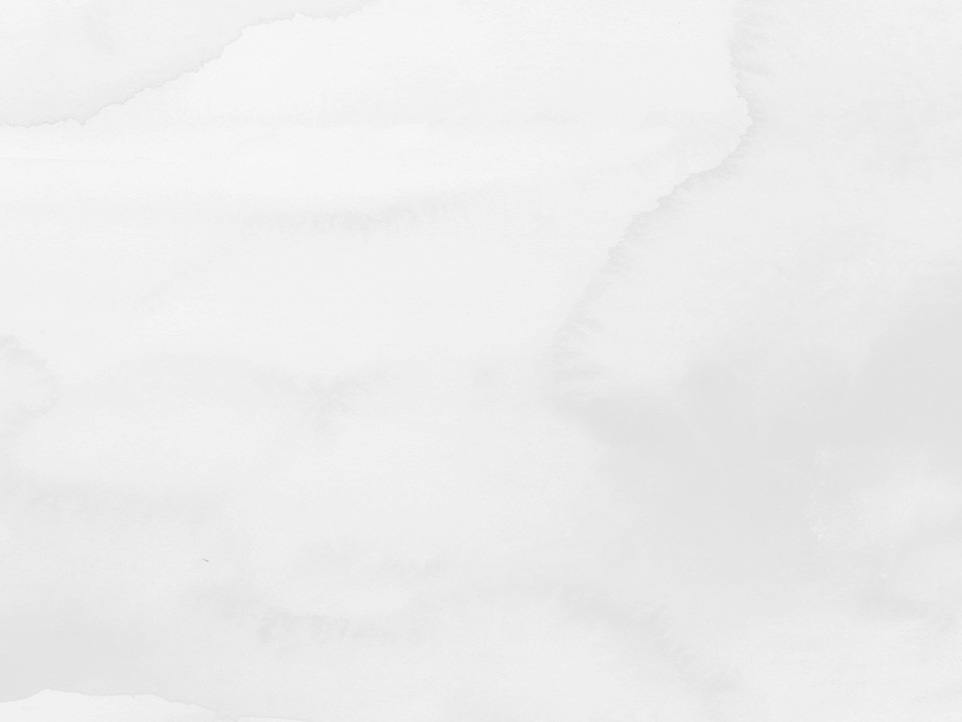 시의 제목 
작가 이름
내용을  작성하세요.
본문 내용의 글꼴크기는 나눔명조B 11pt,
글자 간격은 표준을,
줄 간격은 20pt를 권장합니다.
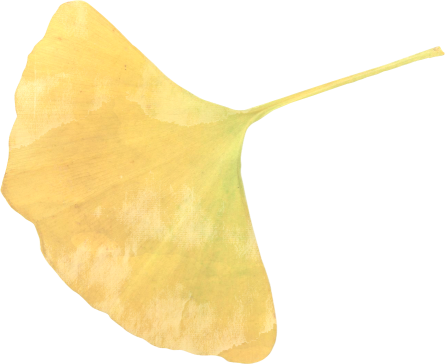 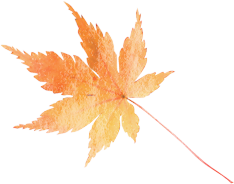 출처 표시
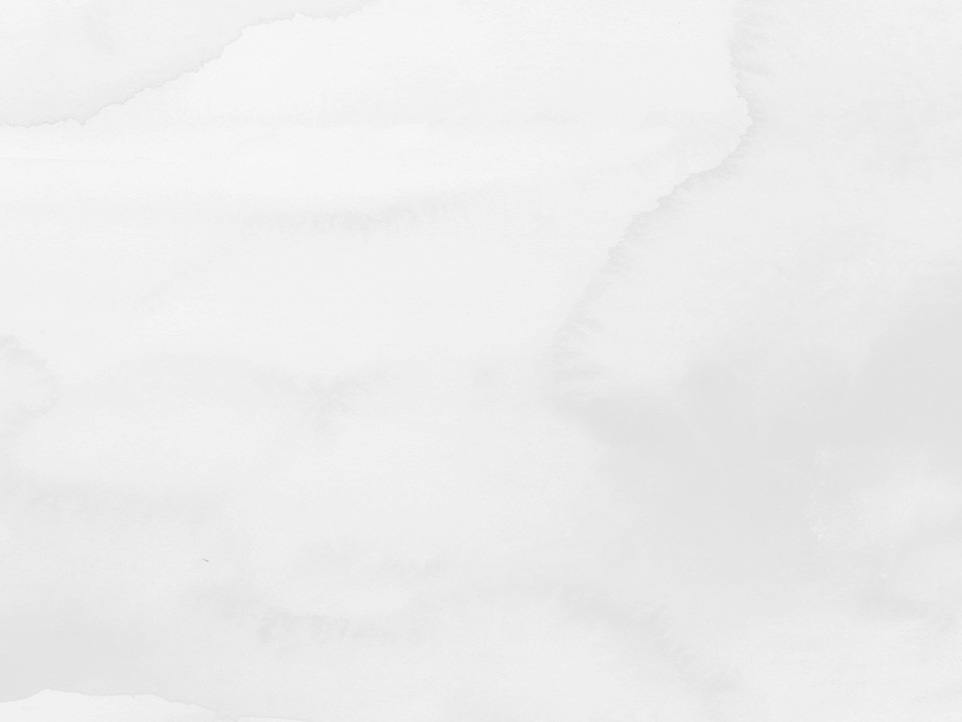 시의 제목 
작가 이름
내용을  작성하세요.
본문 내용의 글꼴크기는 나눔명조B 11pt,
글자 간격은 표준을,
줄 간격은 20pt를 권장합니다.
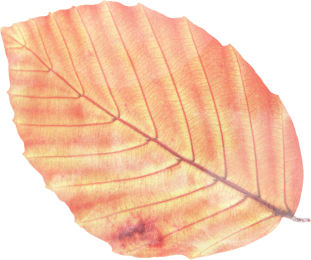 출처 표시
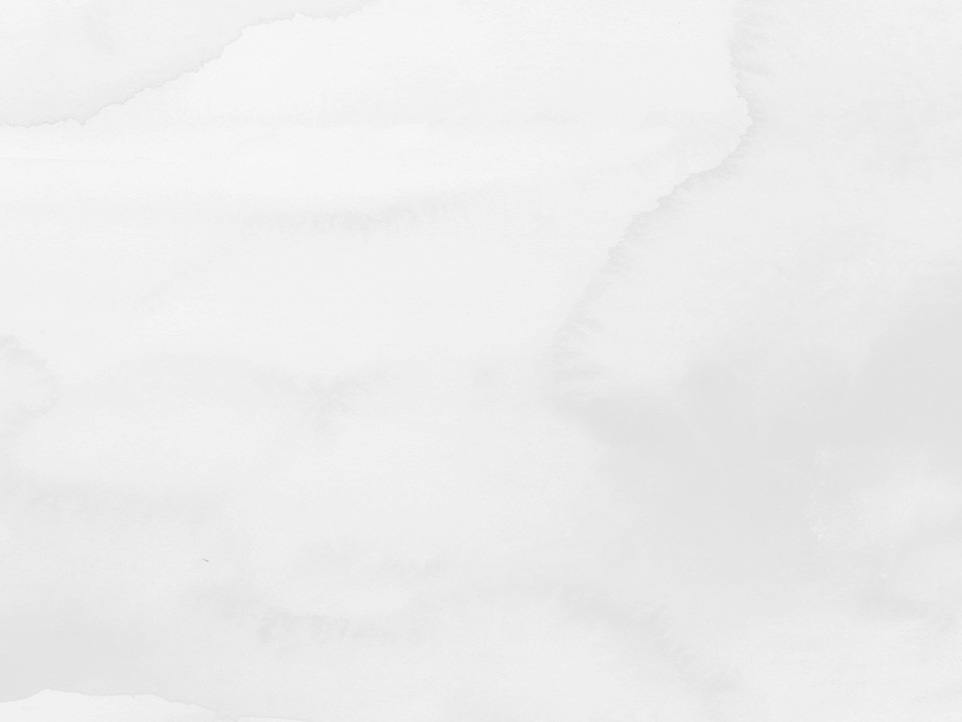 작가소개
| 작가이름|
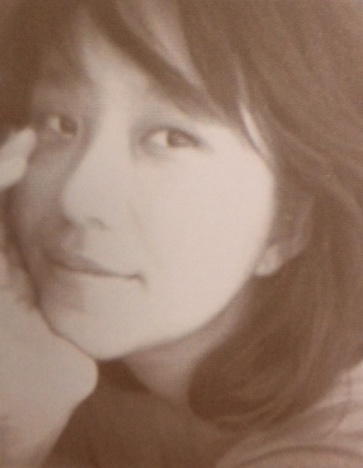 약력
내용을 작성하세요.
본문 내용의 글꼴 크기는 나눔명조B 11pt를,
글자 간격은 표준을,
줄 간격은 20pt를 권장합니다.
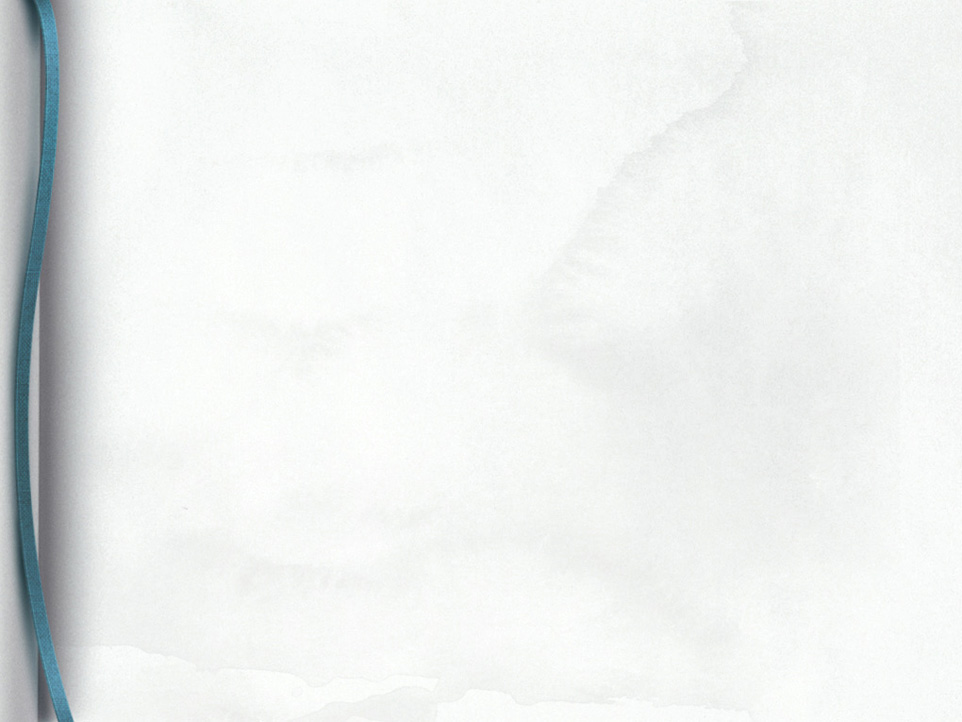 내용을 작성하세요.
본문 내용의 글꼴 크기는 나눔명조B 11pt를,
글자 간격은 표준을,
줄 간격은 20pt를 권장합니다.

상황에 따라 조절하실 수 있습니다.
시 평
|시의 제목|
작가 이름 作
출처 표시
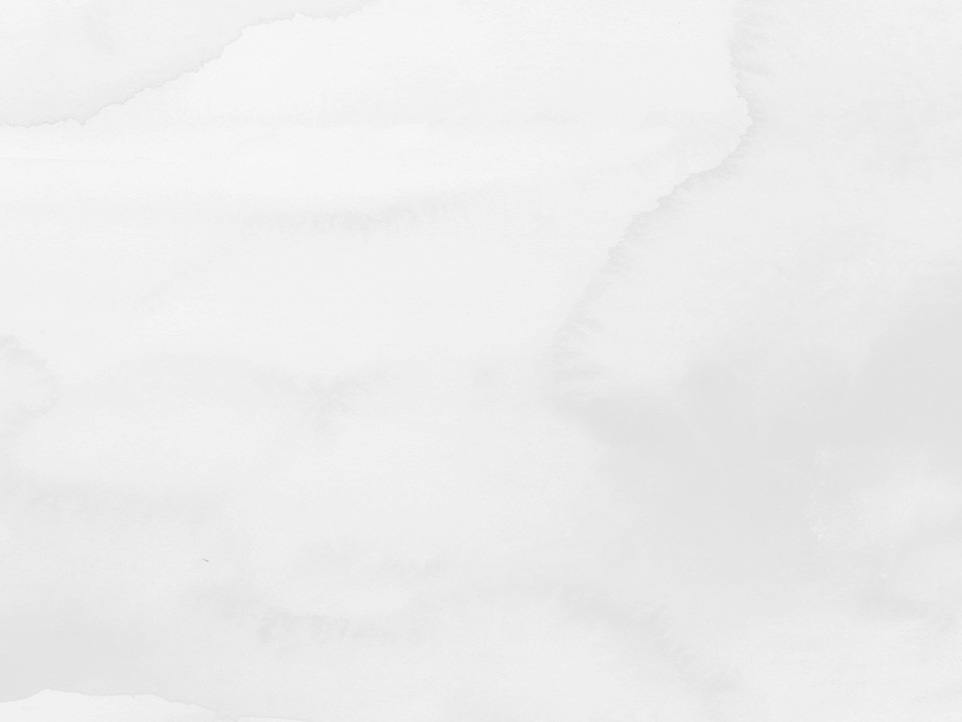 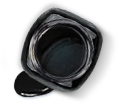 사용 그림
예시
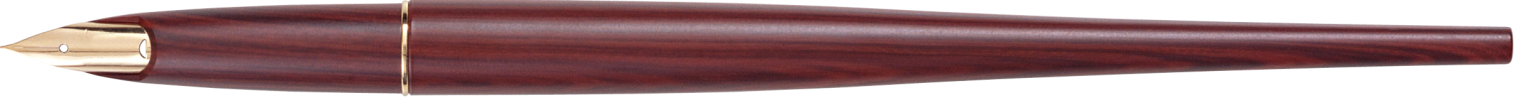 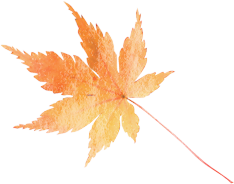 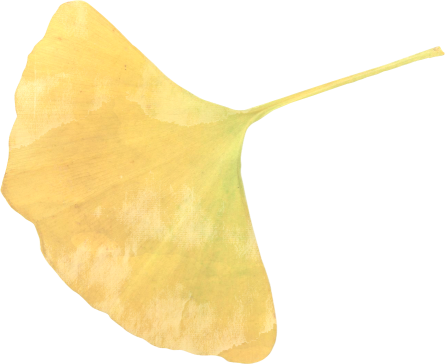 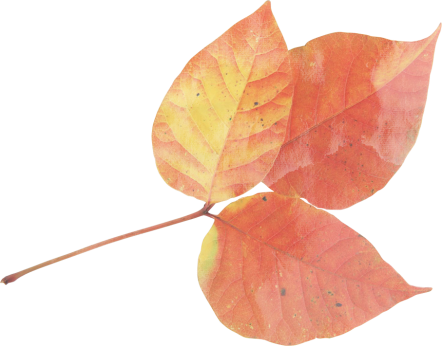 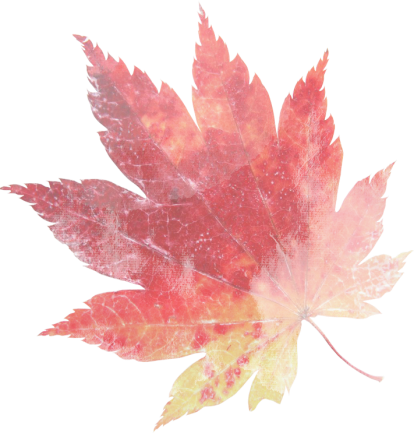 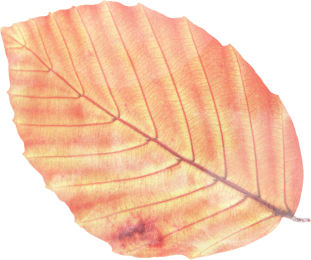 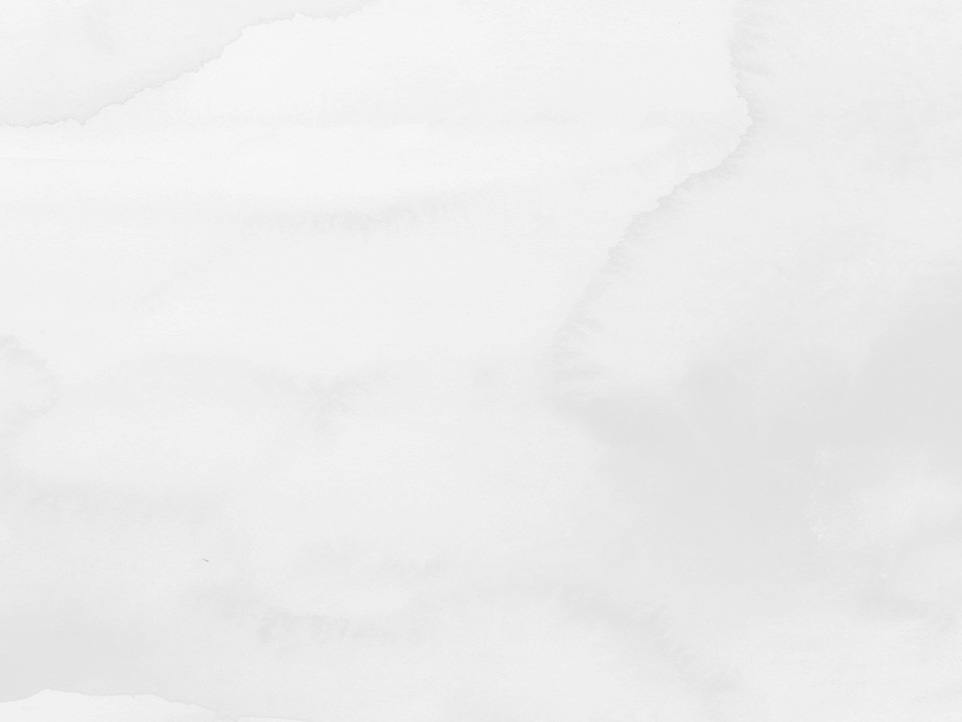 감사합니다.
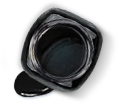 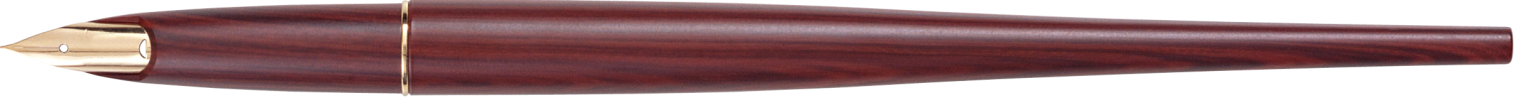 이 문서는 나눔글꼴로 작성되었습니다. 설치하기